história da mídia > 3 revoluções + 1
[Speaker Notes: Porque estudar a historia da Midia? 
Paralelismo das mídias com a produção social e cultural, Impacto sócio-cultural, político, econômico em nível local e global. 
Autores, Produção e Observador, o lugar da Exposição, a Preocupação com a transferência da obra > Preservação da Midia, acessibilidade]
Quando falamos de Midia:  fala, escrever, imprimir, fotografar, mídias de massa: radio, televisão, internet
[Quando olhamos a Midia, olhamos a Comunicação e o processo de Estruturação]]
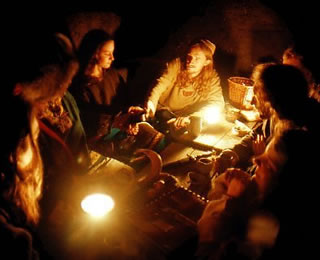 cultura oral
biblioteca beneditina medieval
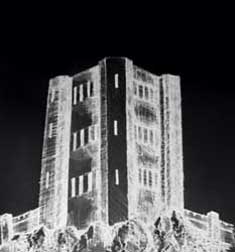 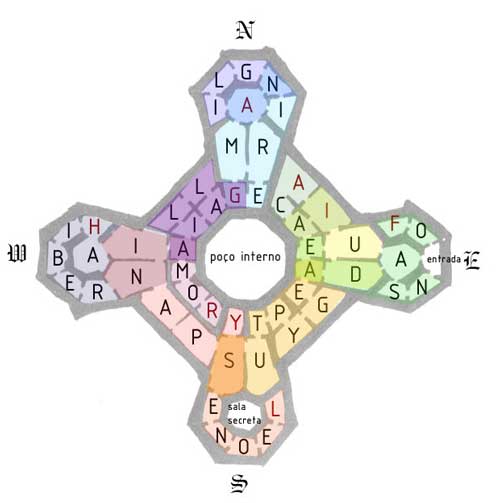 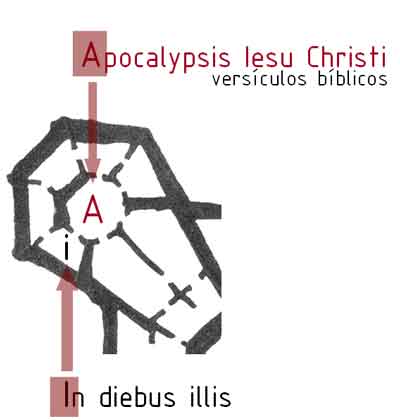 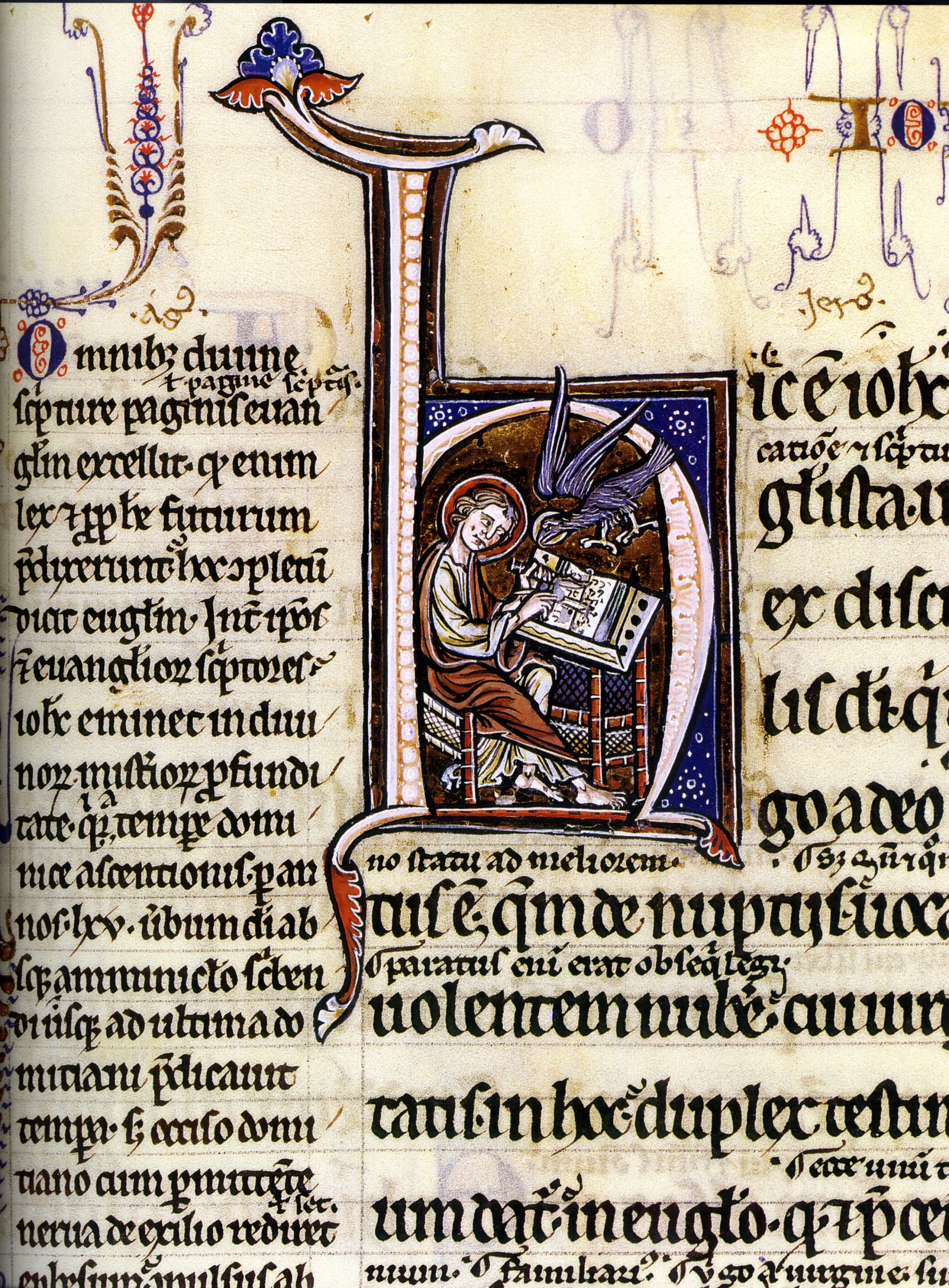 alfabeto fonético
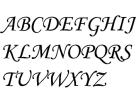 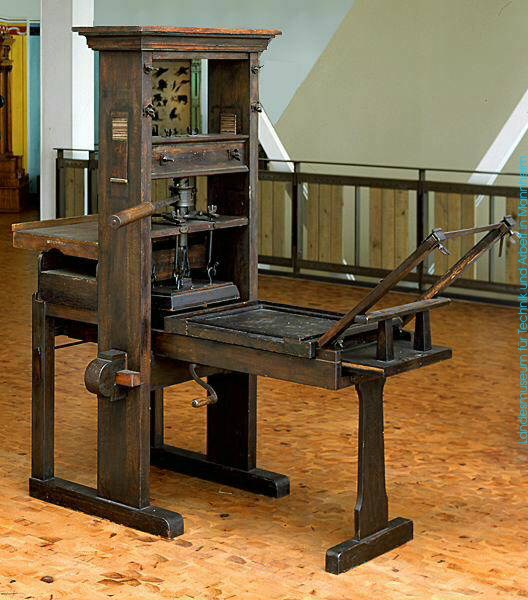 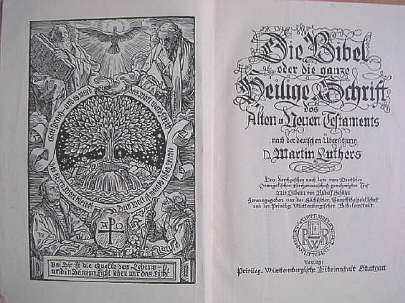 prensa gráfica 1446  > o homem Gutenberg
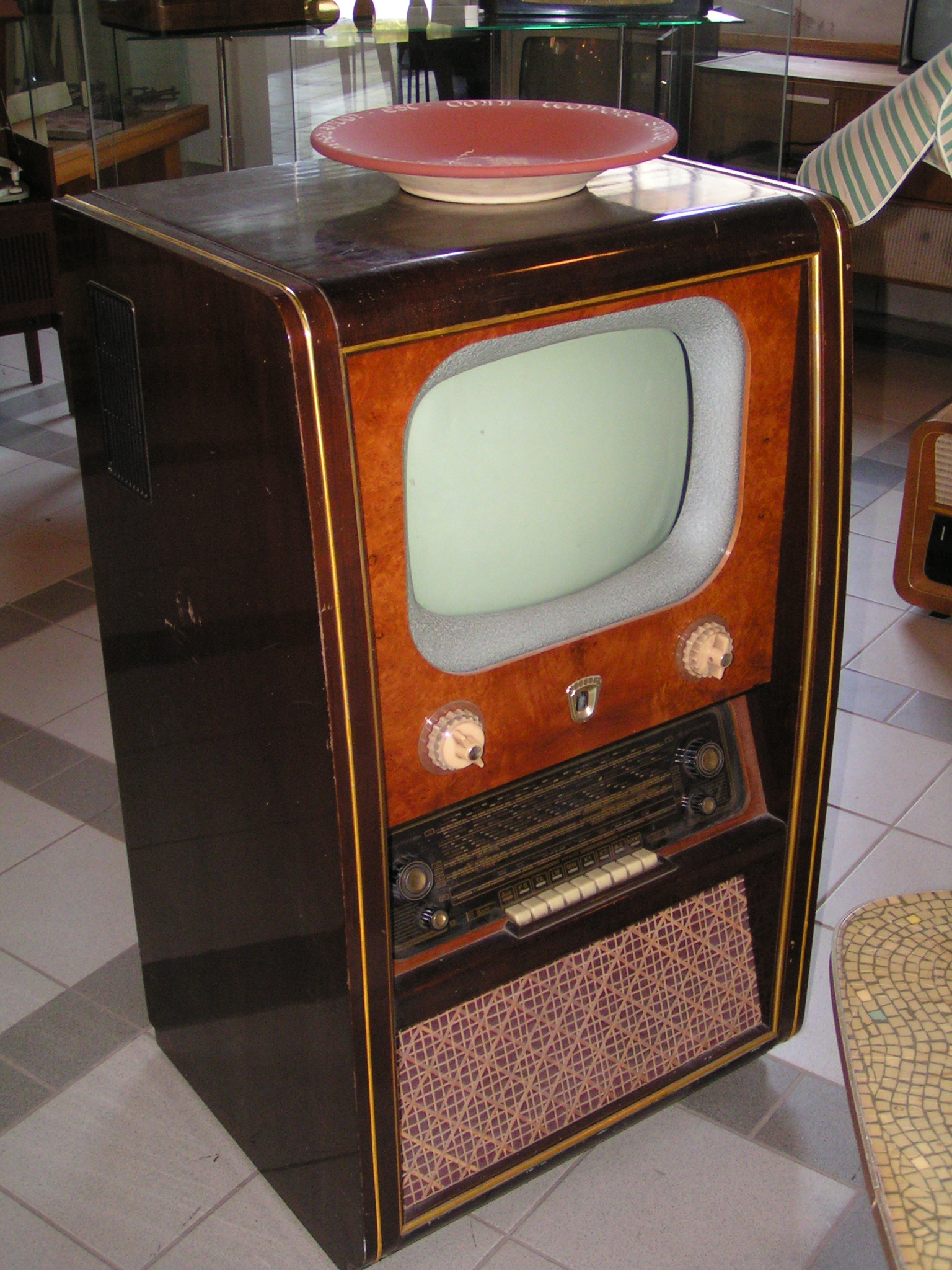 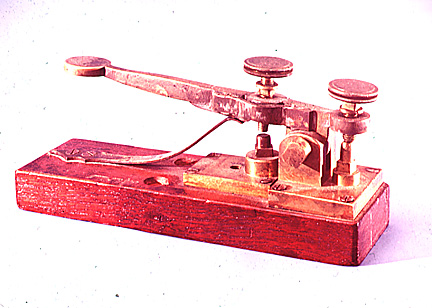 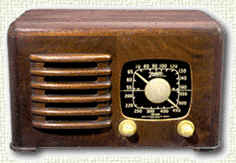 "Nossa era é eminentemente mêcanica. Viajamos de um lugar a outro a velocidades relativamente monstruosas; falamos uns com os outros a grandes distâncias e lutamos contra nossos inimigos com surpeendente eficiênica – tudo com a ajuda de artifícios mecânicos." [William Shockley, em 1927]
mídia electrônica
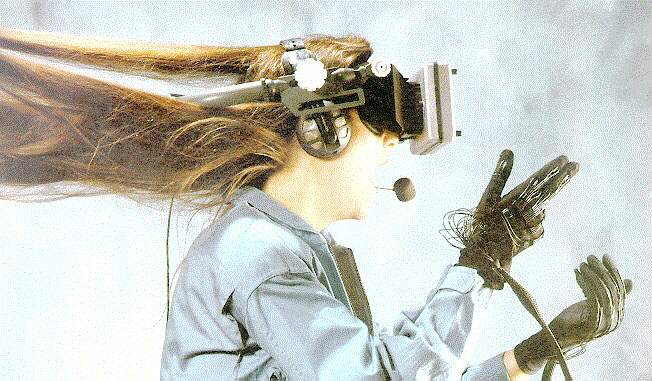 mídia digital
Informática ? não é uma técnica definida!

> processo de numerização da comunicação
> processo de interconexão de todos os suportes de memória
> processo de artificialização geral da rede global de comunicação
> computador não = coisa, mas conjunto de elementos de um processo
Pierre Lévy, filósofo
mídia na era digital